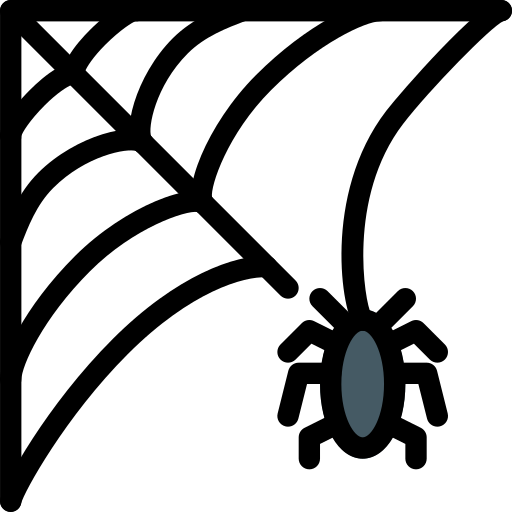 Funcionamiento: el número correcto es 3. Cuando se acierta, se desplaza al hueco del candado y cambia de color. Los demás, que son incorrectos,  vuelven a su posición original
Cómo se ha hecho: los números incorrectos tienen una animación de trayectoria hacia la izquierda; en intervalos, se tica rebobinar. El número correcto tiene el mismo tipo de animación, pero en intervalos, en la pestaña de efecto, se añade un cambio de color. Todos los números, para que se ejecute el desplazamiento, tienen un desencadenador
0
1
2
3
4
6
7
8
9
5